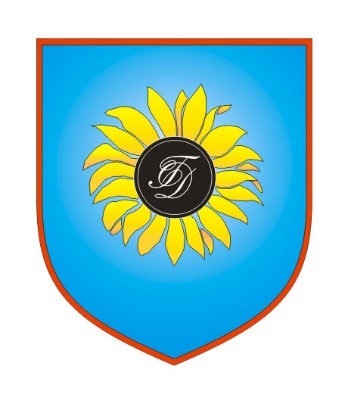 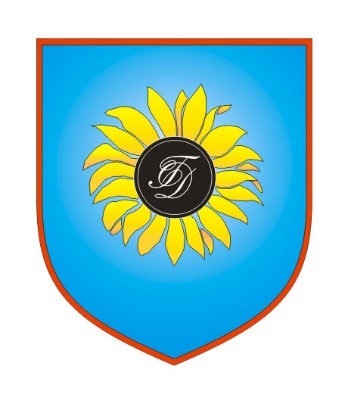 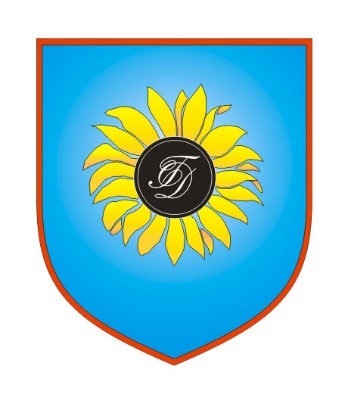 Цикл (определенное количество выполнений)
Команда (действе)
Условие
Направление
Ввод и вывод данных
Начало и Конец
Выполни алгоритм
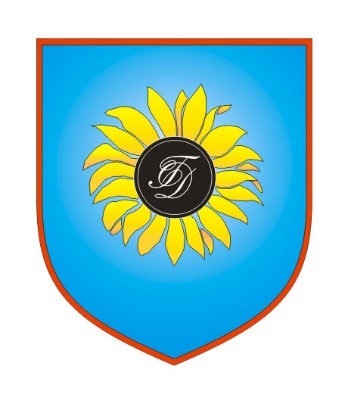 Начало
Ты мальчик
ДА
НЕТ
Встань
Похлопай
Потопай
Повернись на 360
Сделай сердечко руками
Дай пять другу
Передай свою фигуру
Садись
Конец
*Не учителю и не соседу
Составь алгоритм
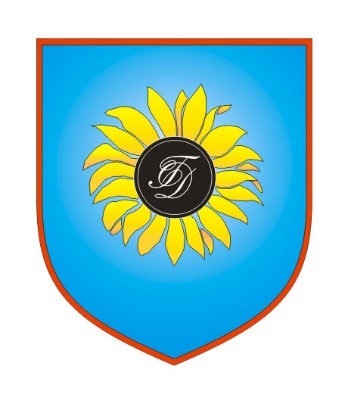 1. Составь алгоритм с ветвлением для вычисления следующего выражения: Y=(a+b), если x<0;
Y=c/b, если  x>0.
Составь алгоритм
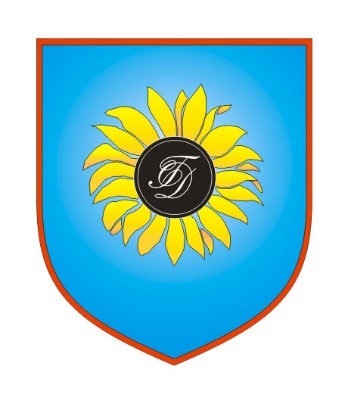 2. Вывести на экран прогрессию N^2 из 100 чисел:
2,4,8,16,32…
Составь алгоритм
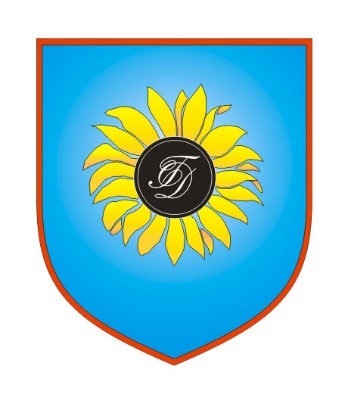 3. Как роботу выбраться из комнаты
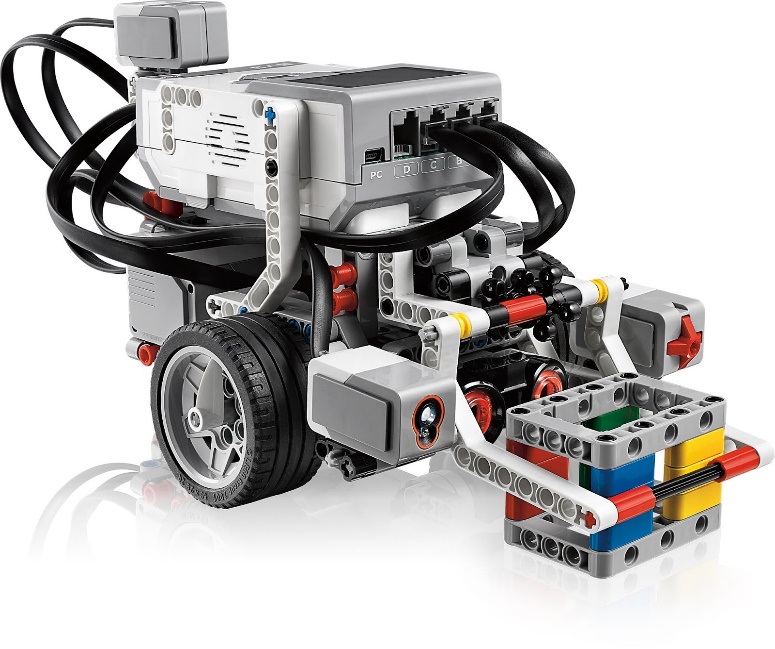